Non Alcoholic Fatty Liver Disease Diagnostic Pathway
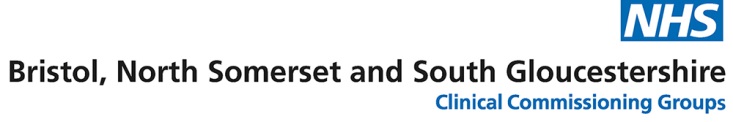 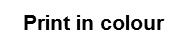 Key   
Black - information
Blue – Primary Care 
Green – No evidence of significant liver fibrosis. Address risk factors. 
Red – Referral to secondary care for probable serious liver disease, acute hepatic injury, severe fibrosis or cirrhosis
Non-Invasive Liver Screen (NILS)
HBsAg
HCV Ab 
HIV
Autoimmune profile
Immunoglobulins
Ferritin (+transferrin saturation if raised)
Copper/Caeruloplasmin (if age < 40)
HBA1C
Lipid profile
Alpha 1 antitrypsin
Coeliac serology
Consider FIB-4 (if metabolic syndrome risk factors)
NAFLD risk factors
Obesity
Diabetes
Hypertension
HDL < 1 mmol/L 
Triglycerides > 1.7 mmol/L
Suspicion of NAFLD ?
Remember normal LFT’s do not rule out liver disease  Exclude significant alcohol misuse (intermediate or high risk group in the alcohol related liver disease pathway) before diagnosing NAFLD via this pathway
FIB-4 – fibrosis blood test consisting of age, AST, ALT and platelet count, result sent by lab.
ELF test – ‘Enhanced Liver Fibrosis’ test . More specific marker for the level of fibrosis.
Check LFTs
If abnormal check the NILS and a liver ultrasound scan
If normal consider other causes of a fatty liver on imaging include: alcohol, drug related, haemochromatosis, chronic viral hepatitis, autoimmune hepatitis and coeliac disease
(no indication to repeat liver tests once NAFLD has been diagnosed)
Either ALT normal
or ALT < 3 X ULN
and negative NILS
Positive NILS
or
Any of the following: 
↓ Platelets
↓ Albumin
↑ Bilirubin
↑ ALP
or
ALT > 3 X ULN on testing 
3 months apart
< 1.3
FIB-4
> 3.25
1.3 – 3.25
Invite for ELF test
≥ 9.5
< 9.5
Liver referral
Lifestyle modification including regular screening for NAFLD risk factors. 
Repeat FIB-4 in 3 years
(no indication to repeat liver tests once NAFLD has been diagnosed)
Liver referral
Ensure that a NILS, including a liver ultrasound scan, have been performed
Updated 10.1.23